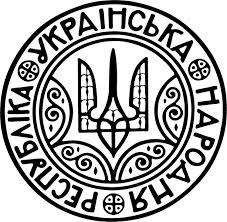 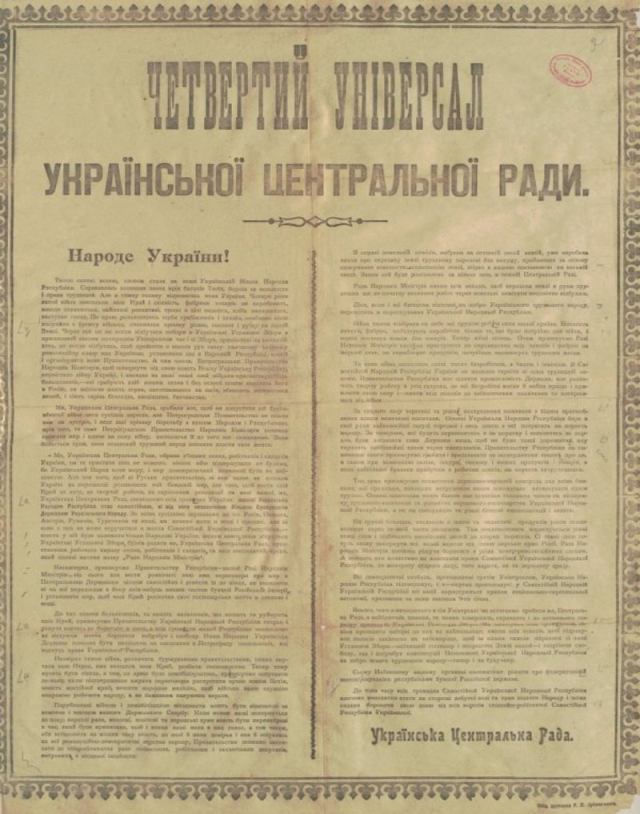 Проголошення незалежності УНР. Прийняття IV Універсалу.
Підготувала Руденька Анастасія
Передумови проголошення незалежності УНР
«Однині Українська Народна Республіка стає самостійною, ні від кого не залежною, вільною, суверенною державою українського народу». 
Основними передумовами проголошення незалежності УНР були:
- віковічні прагнення українського народу до свободи і незалежності;
- традиції національно-визвольної боротьби;
- довготривала антиукраїнська політика імперського центру;
- наступ більшовицьких військ на Україну
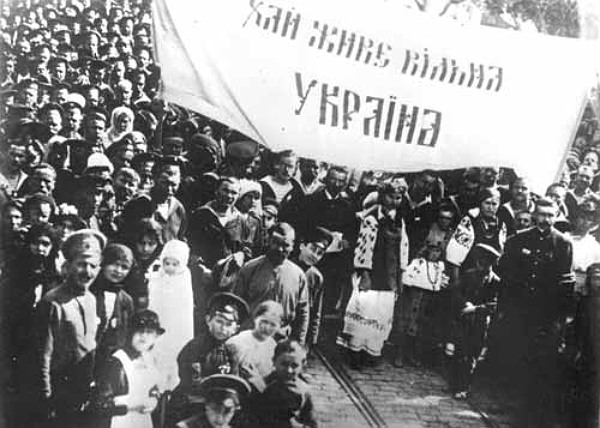 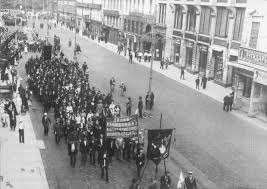 Прийняття IV Універсалу
Дата створення: 9 (22) січня 1918 
Тест було розроблено на основі проектів Михайла Грушевського, Володимира Винниченка, М. Шаповала.
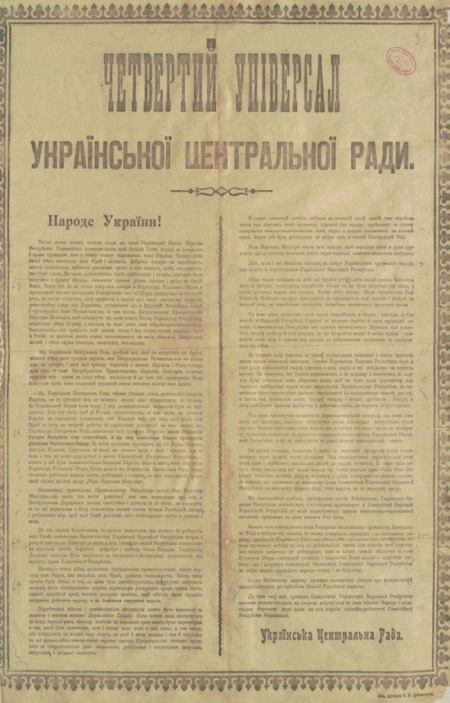 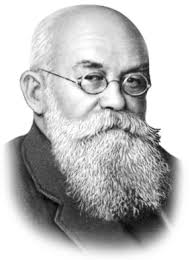 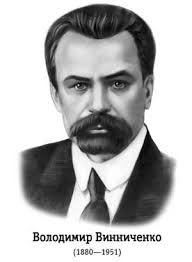 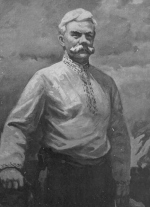 Основні положення IV Універсалу
а) у зовнішньополітичній сфері:
Універсал ставив за обов'язок уряду довести до кінця переговори з Центральними державами й укласти мир;
Декларував прагнення до дружніх стосунків із сусідами України - Росією, Австро-Угорщиною, Туреччиною та іншими країнами;
б) в аграрній сфері:
проголошувалася націоналізація усіх природних ресурсів, ліквідація права власності на землю;
 передача селянам землі без викупу до початку весняних робіт;
Основні положення IV Універсалу
в) у сфері промисловості:
- боротьба з безробіттям;
- надання соціальної допомоги безробітним, потерпілим від війни;
г) у військовій сфері:
- проголошувався намір після закінчення війни демобілізувати армію і замінити її народною міліцією;
д) у сфері фінансів:
- проголошувалося встановлення державного контролю над банками;
е) у сфері міжнаціональних відносин:
- підтверджувалося право національних меншин на національно-персональну автономію.
Закон про національно-територіальну автономію
У день проголошення IV Універсалу Мала Рада прийняла закон про національно-територіальну автономію; право на автономію автоматично визнавалося за трьома найбільшими національними групами - росіянами, євреями і поляками; білоруси, німці, чехи, молдавани, татари, греки і болгари могли дістати це право за умови, якщо їхні петиції у цій справі зберуть щонайменше 10 тис. голосів.
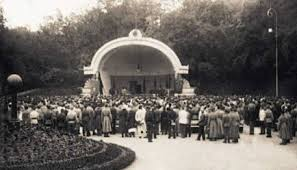 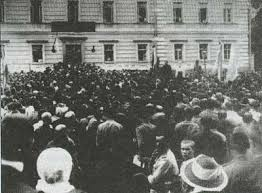 Наслідки
Створення самостійної української держави – втілення мрій і боротьби багатьох поколінь;
Можливість розв'язувати нагальні соціально-економічні питання , не очікуючи на новий демократичний устрій Росії ( 9 – 15 січня були прийняті закони про національно-персональну автономію, 8-годинний робочий день, земельний закон тощо)
Самостійне ведення переговорів з іншими державами
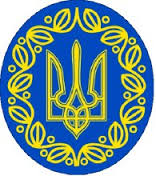 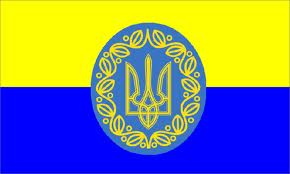 Підсумки
IV Універсал було проголошено надто пізно, коли кульмінаційний момент українського національного руху вже був пройдений. На початку 1918 р. УЦР втрачала позицію за позицією - у середині січня радянську владу було встановлено в багатьох містах України. Посилювалася зневіра народу щодо здатності УЦР розв'язати нагальні державні питання, соціальні проблеми брали гору над національними.
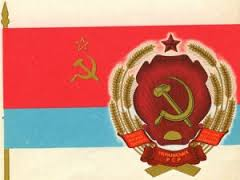 Запам'ятай!
Суверенітет — верховенство, повнота і зовнішня незалежність державної влади, які виявляються у відповідних формах будови та внутрішньої і зовнішньополітичної діяльності держави.
9 (22) січня 1918 р. – проголошення  IV Універсалу
Основне положення IV Універсалу :
    проголошення УНР самостійною , незалежною ,                   вільною , суверенною державою .
Дякую за увагу !!!